H5 Biologie
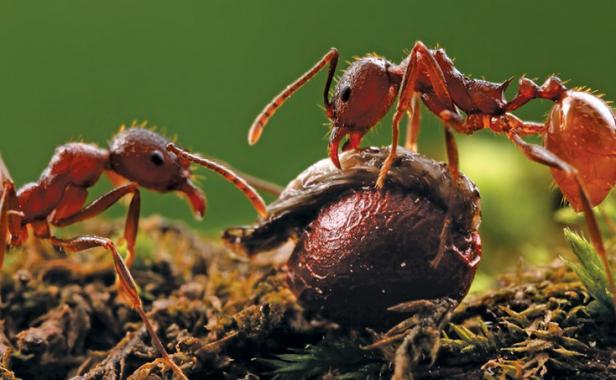 Deze les
Tekenopdracht biotoop (week 40)

Ecosysteem
Levensgemeenschap
Habitat
Fotosynthese

Opdrachten
Vorige week
Wat is een biotoop?
Tekenopdracht
Ecosysteem
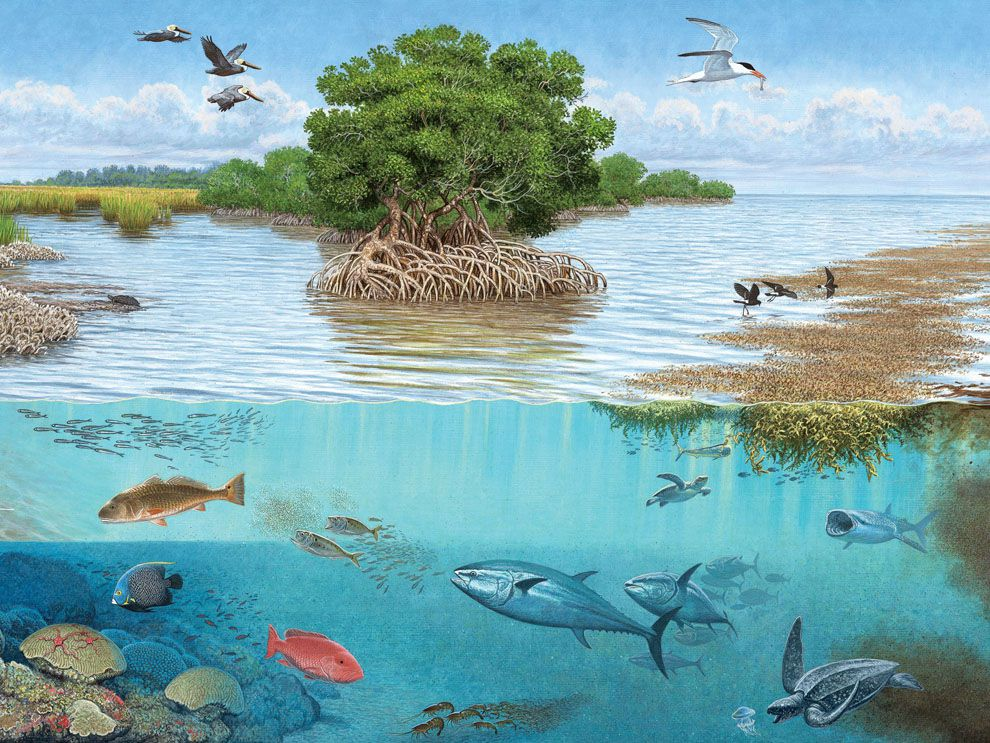 Een gebied met een afgebakend systeem waarin een wisselwerking tussen biotische en abiotische factoren plaats vindt
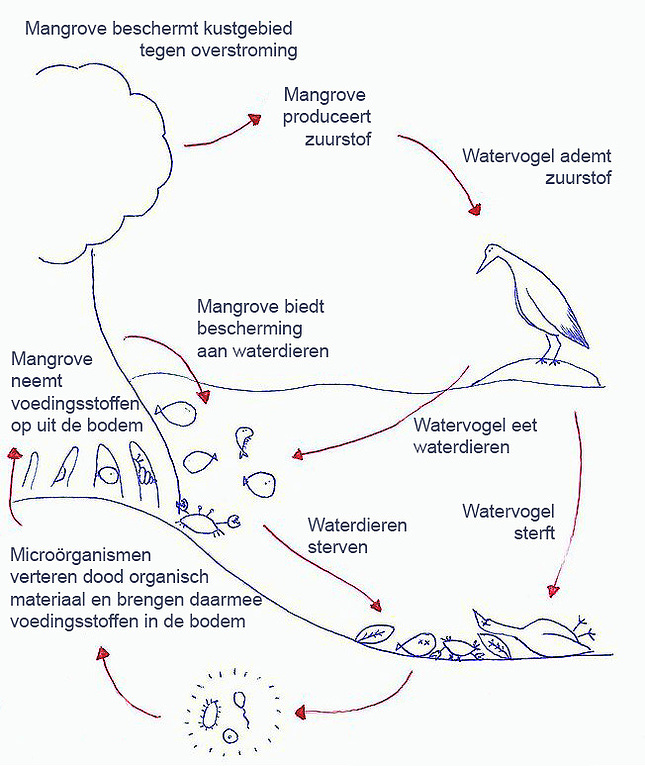 Ecosysteem
ConsumentenOrganismes die niet instaat zijn om eigen energie te produceren
(dus eten andere organismen)

ProducentenLeveranciers van energie (in de vorm van biomassa)

ReducentenHet terugbrengen tot afzonderlijke onderdelen (mineralen)
[Speaker Notes: http://www.natuurinformatie.nl/nnm.dossiers/natuurdatabase.nl/i002304.html]
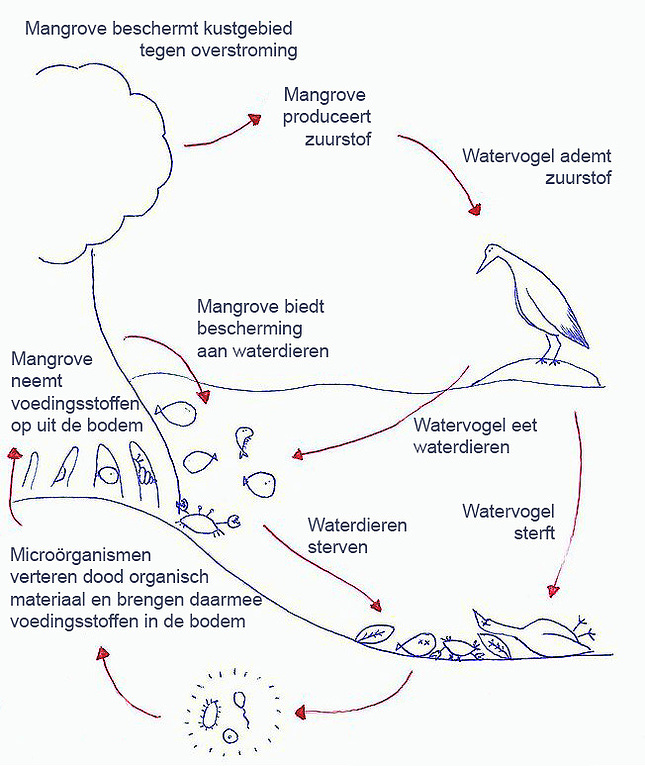 Ecosysteem
NicheEen gespecialiseerde plek die een organisme binnen een ecosteem inneemt.

Probleem bij wegvallen Niche?
Ecosysteem
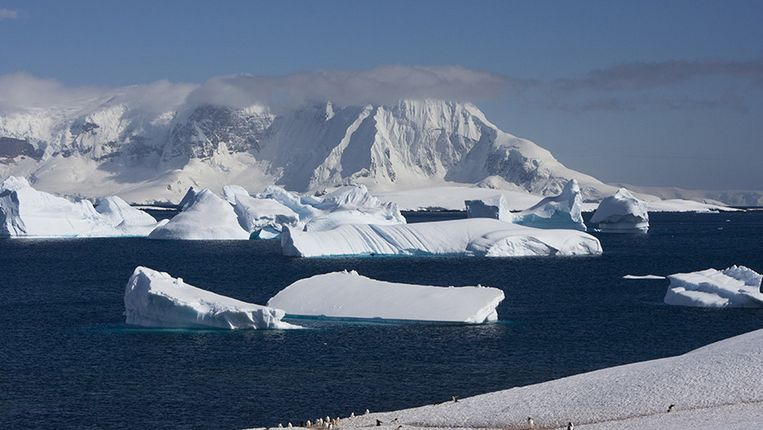 Biodiversiteit: diversiteit van het leven (kan op grote of kleine schaal)

Voorbeelden van een ecosysteem met een hoge biodiversiteit en een lage biodiversiteit.
Levensgemeenschap
Alle populaties binnen een gebied die in staat zijn om met elkaar in contact te komen.
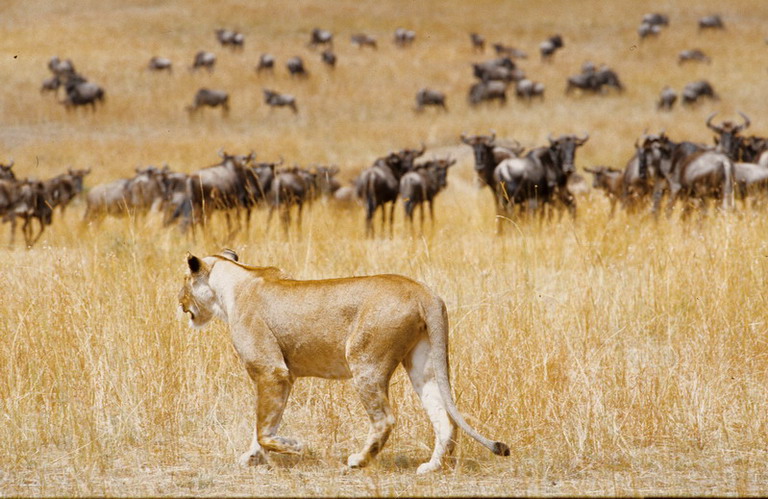 [Speaker Notes: Populatie: Alle individuen van een soort die instaat zijn om met elkaar een interactie aan te gaan. Dit komt meestal neer op het kunnen voortplanten]
Habitat
De gebieden waar een bepaald organisme voorkomt.  Deze gebieden hebben meestal een aantal factoren overeenkomstig waar het organisme zich prettig voelt. 

Een winterkoning heeft in zijn habitat meerdere biotopen,zoals bos, duin, moeras en stadstuin
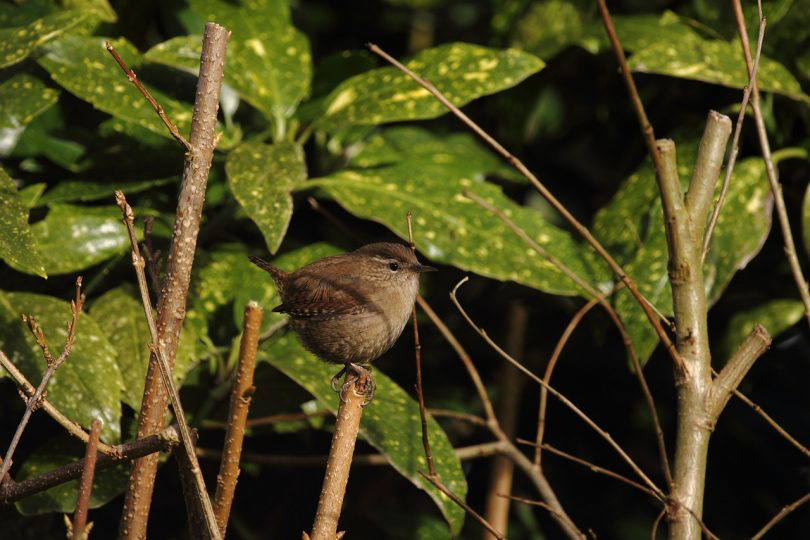 [Speaker Notes: Latijns: het bewoont]
Fotosynthese
Opdrachten
Zie wikiwijs
Samenvatting les
Ecosysteem
Levensgemeenschap
Fotosynthese
Habitat


Volgende week